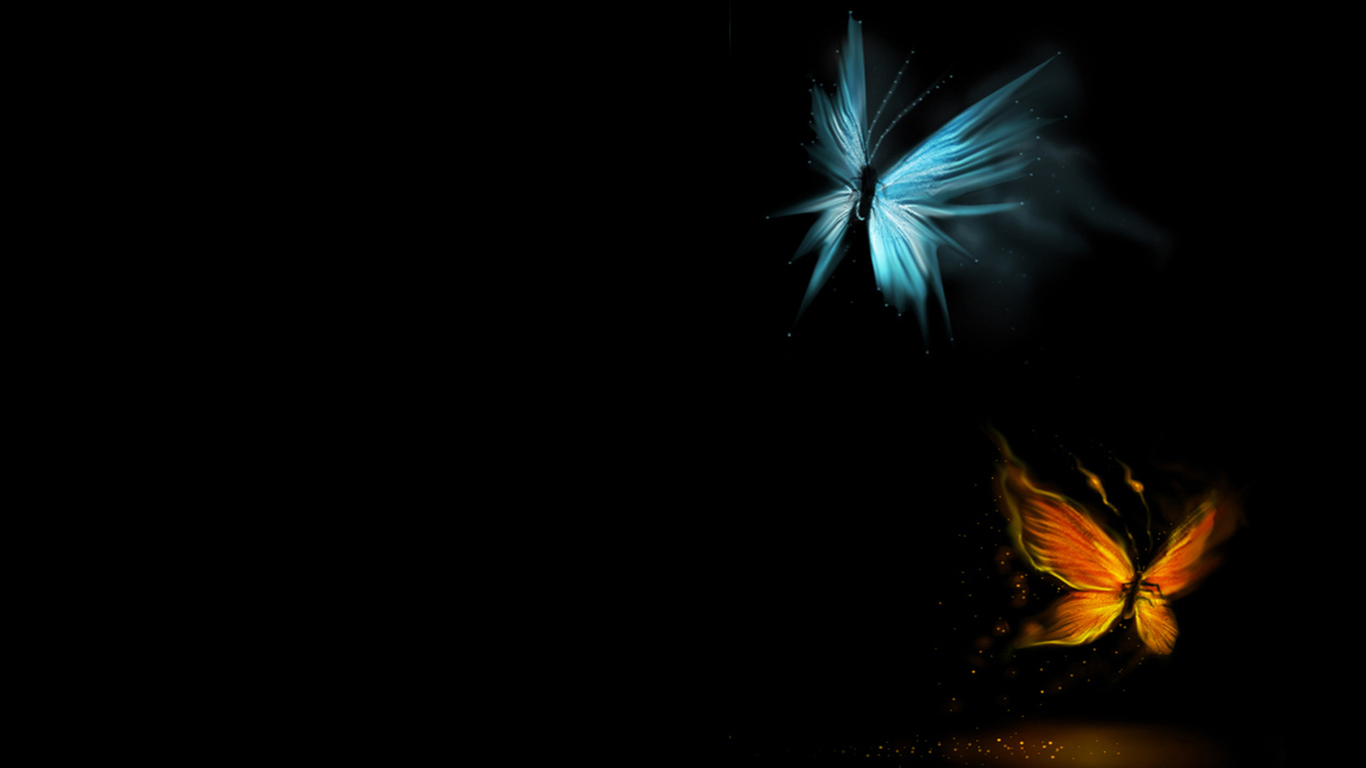 স্বা
গ
ত
ম
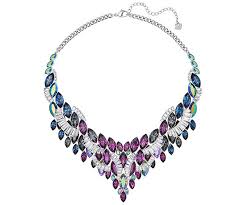 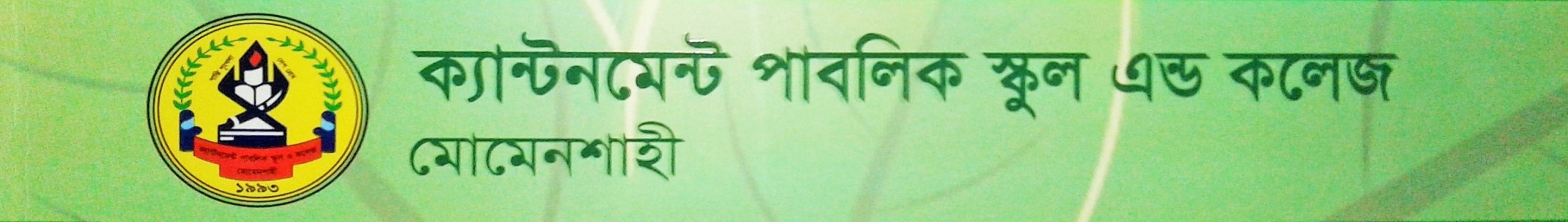 ‡bK‡jm ২/১
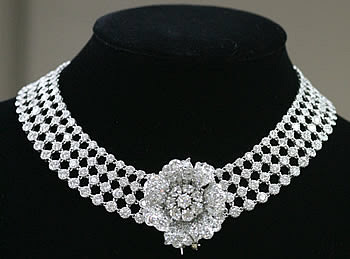 †bK‡jm
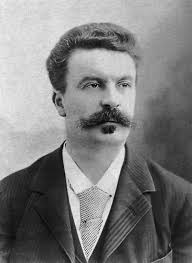 Mx দ্যা †gvcvmuv
শিখনফল
১. †jLK সম্পর্কে বলতে পারবে ।
২. সরব পাঠ করতে পারবে ।
৩. শব্দার্থ বলতে পারবে।
Mx দ্যা †gvcvmuv
Mx দ্যা †gvcvmuv 1850 wLªóv‡ãi 5B AvMস্ট d«v‡Ýi bg©vwÛ kn‡i Rb¥MÖnY K‡ib
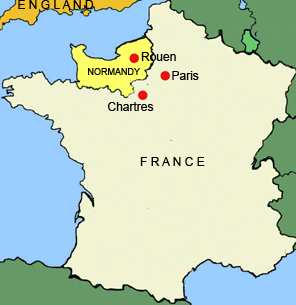 Mx দ্যv †gvcvmuv
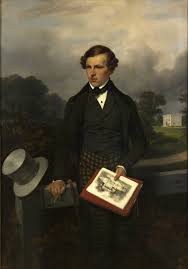 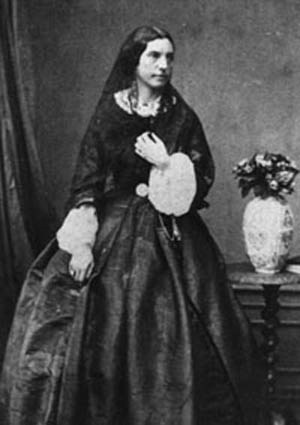 Zuvi wcZvi bvg ¸¯Ívf দ্য †gvcvmuv I gv‡qi bvg jiv wj cqwUwfb
†mLv‡b weখ্যvZ Jcন্যvwmK ¸¯Ívf d¬‡eqvi-Gi m‡½ Zuvi cwiPq N‡U
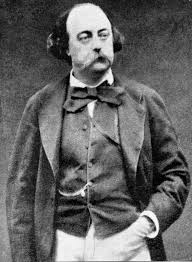 Mx দ্যv †gvcvmuv
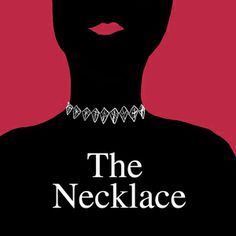 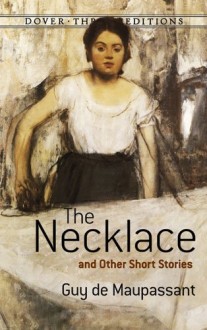 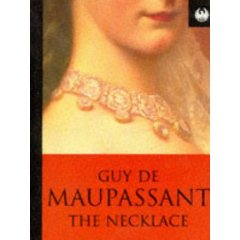 Abyev`
c~‡Y©›`y `w¯Í`vi
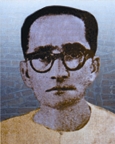 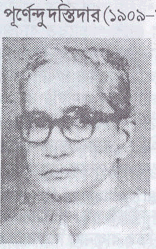 c~‡Y©›`y `w¯Í`vi PÆMÖv‡gi cwUqv Dc‡Rjvi ajNvU MÖv‡g 1909 wLªóv‡ãi 20 G Ryb Rb¥MÖnY K‡ib
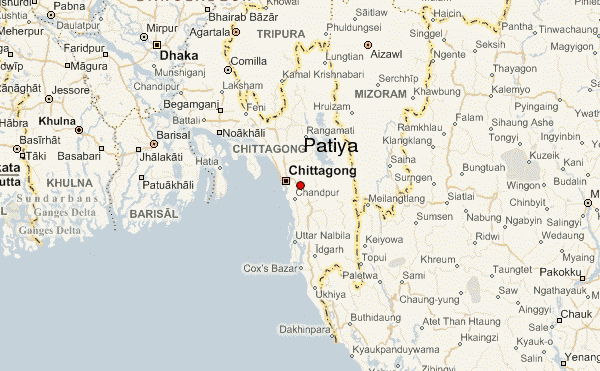 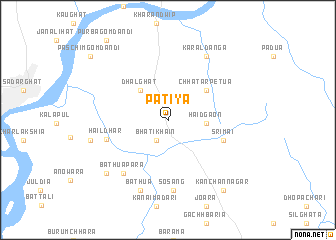 cÖKvwkZ MÖ‡š’i gধ্যে i‡q‡Q
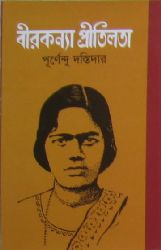 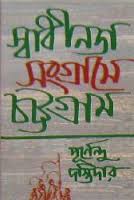 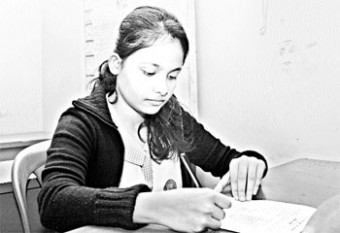 বাড়ির কাজ
kãv_© I UxKv
ab¨ev`